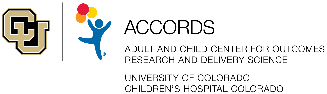 Pragmatic models, methods, and evolution 
in Implementation Science: The example of PRISM and RE-AIM
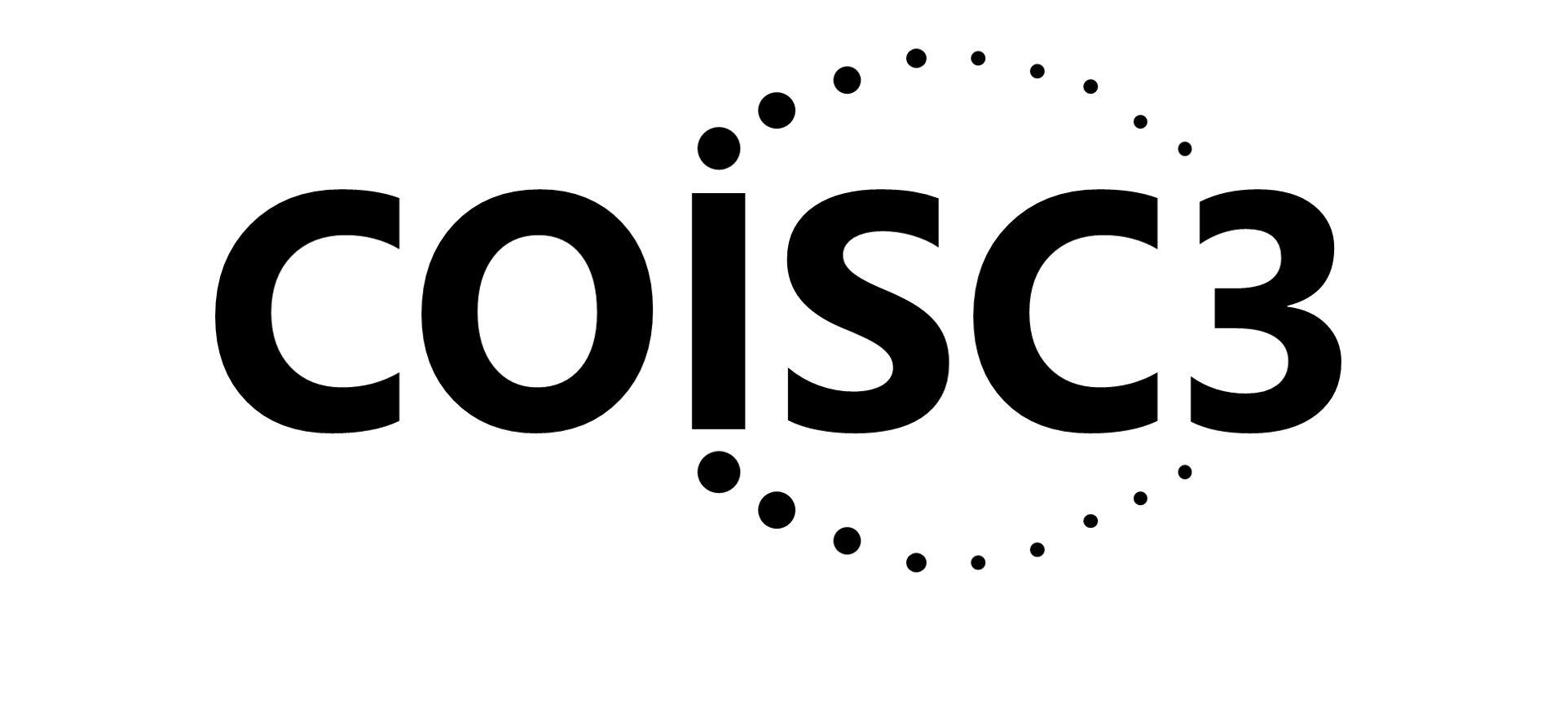 Russell E. Glasgow, PhD
Research Professor, Department of Family Medicine
Director, ACCORDS Dissemination and Implementation Science Program University of Colorado School of Medicine
 https://bit.ly/2BnJzuk

September 25, 2023

Acknowledgments: 
Our Colorado Implementation Science Center, 
Borsika Rabin, Katy Trinkley,  Meredith Fort, Paul Estabrooks, Bryan Ford, and the other great researchers cited throughout this talk
About Me
Old white male with limited, U.S. perspective

Trained as behavioral scientist; gravitated to larger context interventions (worksites, community-based prevention)

Gradually adopted public health and population-based perspective and developed RE-AIM in 1998

Worked in variety of settings: psychology department; Veterans Administration; integrated healthcare (HMO); behavioral research institute; National Institutes of Health official; school of medicine – all in the U.S.
Plan for today
Public Health Need
Overview and Evolution of RE-AIM
New applications for RE-AIM: health equity, iterative application

Overview of PRISM
New and Future Directions for PRISM: accessibility and sustainability
General Discussion
Thought Exercise
Too often, we have assumed, “If you publish it…”
Public Health Need Thought Exercise
Implementing An Evidence-Based Obesity Tx (or Disparities Reduction Program; or COVID-19 Vaccine) Story
Even if 100% effective...is only so good as how and  whether:
It is adopted widely, including in low resource settings
Local stakeholders and delivery staff choose to deliver it
It can be implemented consistently with quality
It reaches intended recipients, including those at highest risk receive it
It can be maintained or sustained

If we assume 70% success for each step above…….
www.re-aim.org
Glasgow RE, Vogt TM, Boles SM. Am J Public Health. 1999;89(9):1322.
Glasgow RE, et al. Frontiers Public Health 2019 7:64. doi: 10.3389/fpubh.2019.00064
Impact
Maintained
Adopted
Implemented
X
X
.7
.7
.7
.7
.7
X
X
Delivered
Reached
What is the moral of this story?
Overall population benefit to target population =   17%
*Not just effectiveness
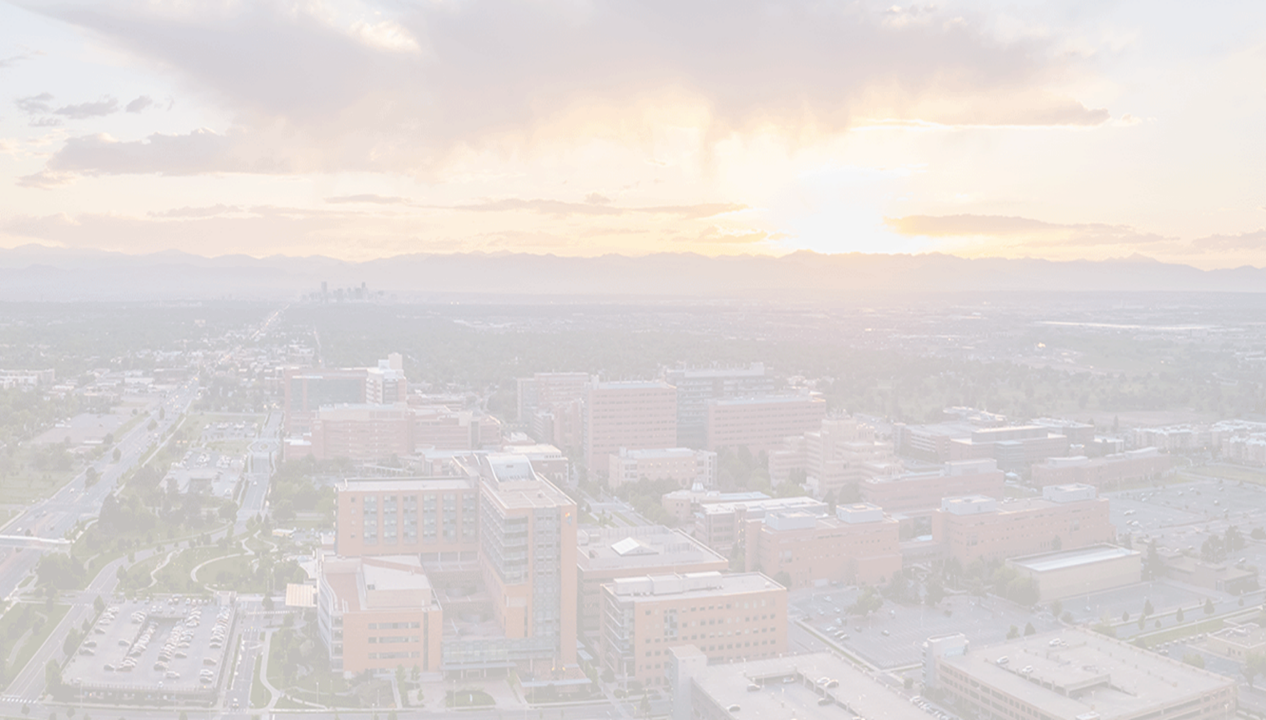 Overview and Evolution of RE-AIM
Addressing These Issues of Population Health was Initial Purpose of RE-AIM Framework and Outcomes
www.re-aim.org
Developed in 1999- before implementation science was recognized  as a field
Purpose and History of RE-AIM Framework
Intended to facilitate translation of research to practice, policy and real-world application
Balance internal and external validity, and emphasizes representativeness and equity
Individual (RE) and Multi-level Setting (AIM) factors- community, organization, staff
Ultimate Impact depends on all elements (reach x effectiveness, etc.)
Glasgow RE et al. RE-AIM at 20. Frontiers Public Health. 2019: 7: 64
Glasgow et al. Amer J Public Health. 1999; 89: 1322-1327
www.re-aim.org
Pragmatic Use of RE-AIM- What is Feasible?
Glasgow RE & Estabrooks, P. Preventing Chronic Disease, 2018; 15: E02
Why Should You Cost Your Implementation?
Often the first and key question potential adopting settings will ask

Decision-makers want to know what it will cost them to implement

Is itself a key outcome- both Proctor et al. and RE-AIM outcomes

Cost is a key determinant of adoption, implementation (success and adaptations, sustainment and dissemination

Increasingly required in proposals

More and more costing guidance, resources, and examples
Pragmatic Research
Eisman, A. et al. (2021) 16:75 https://doi.org/10.1186/s13012-021-01143-x
Adaptations Happen (and can be bad or good, even necessary)
Evaluating complex interventions:  Confronting and guiding(vs. ignoring and suppressing) heterogeneity and adaptation
Brian S. Mittman, PhD  Oct. 2018
Department of Research and Evaluation, Kaiser Permanente Southern California
**Also see PCORI Methods Guidance; and ADAPT Guidance (Moore et al. BMJ 2021;374:n1679)
Adaptation –  the deliberate or accidental (i.e., drift) modification of the program (or implementation strategies), including:
deletions or additions (enhancements) of components
refinements in the nature of included components 
adjustments in the manner/intensity of the administration of program components (called for in the program manual, curriculum or core components analysis)
cultural and other modifications due to local circumstances
Moore G. et al. BMJ 2021;374:n1679 http://dx.doi.org/10.1136/bmj.n1679
Miller C. et al. The FRAME-IS. Implementation Science (2021) 16:36 https://doi.org/10.1186/s13012-021-01105-3
Types of Adaptations – Cultural; Resources; AND Local:     ALL WITH AND DRIVEN BY MULTI-LEVEL PARTNERS
RE-AIM and PRISM can help guide adaptations
Rabin BA, et al. Systematic, multimethod assessment of adaptations across four diverse health systems interventions. Front Public Health. 2018;6(APR). https:// doi. org/ 10. 3389/ FPUBH. 2018. 00102.
[Speaker Notes: Russ]
New applications for RE-AIM
Health equity
Equity issues at each RE-AIM dimension
Prioritizing outcomes
Choosing strategies
Iterative application
Project lifecycle
Team summary, discussion, and action planning
Health Equity Issues at Each RE-AIM Dimension
RE-AIM Equity Outcomes
Cascade
ADOPTION
# and type of settings that participate
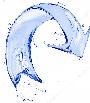 IMPLEMENTATION
Consistently deliver intervention and resources with quality
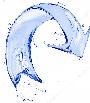 REACH
(equity)
# and type of citizens and families that participate
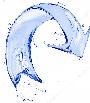 EFFECTIVENESS
(equity)
# and type of citizen and families that benefit 
(on what outcomes)
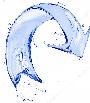 Equity issues and potential for loss of impact and inequities at each stage
MAINTENANCE
Long-term implementation and effectiveness
Tailor to and engage leaders, stakeholders and address history
RE-AIM Equity Outcomes
Cascade
FIXES
ADOPTION
# and type of settings that participate
Make implementation simple, low cost and burden, and provide support
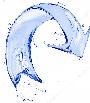 IMPLEMENTATION
Consistently deliver intervention and resources with quality
Multiple and diverse tailored promotion channels and increased access
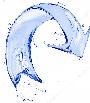 REACH
(equity)
# and type of citizens and families that participate
Utilize evidence-based resources and strategies; make data-based adaptations
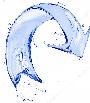 EFFECTIVENESS
(equity)
# and type of citizen and families that benefit 
(on what outcomes)
Provide ongoing feedback, support 
and resources for implementation
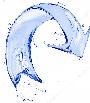 Example actions to prevent or minimize ‘drop off’ and inequities at each step
MAINTENANCE
Long-term implementation and effectiveness
Resource Sheet 1 – Select/Prioritize the RE-AIM dimension(s)
Glasgow RE & Estabrooks, P. Preventing Chronic Disease, 2018; 15: E02
Resource Sheet 2- Select strategies and specific evaluation questions
The Need for Speed: Rationale for Iterative RE-AIM
D&I frameworks are often cited
But frequently NOT used throughout a project lifecycle
Almost always for planning or evaluation 

RE-AIM has been used most for evaluation, but also successfully for planning

Neither RE-AIM (or PRISM) nor most other D&I models have been used iteratively to guide adaptations at key points

A major limitation to D&I models and methods is that they are much slower than needed by partners
Glasgow, RE .... & Rabin B. Making implementation science more rapid. (2020) Frontiers Public Health. 8: 194
Key Functions of Iterative RE-AIM Strategy Bundle
Education on key issues and dimensions in RE-AIM (or PRISM) so team members have a  conceptual understanding of and can utilize the RE-AIM dimensions to set priorities and  evaluate progress
Obtain independent input and perspectives from each team member; then summarize  results in visual displays
Team analyzes, reflects on, and discusses progress and priorities a that time point*
Specify 1–2 team RE-AIM priority areas and adaptations for next implementation period*
Implement and evaluate the delivery and impact of adaptations
Learn from iterations and repeat as appropriate over time
Glasgow RE, Battaglia C et al. Use of the RE-AIM framework to guide iterative adaptations: Applications, lessons learned,  and future directions. Front Health Serv. 2022;2:959565. doi:10.3389/frhs.2022.959565
How do you use iterative RE-AIM?
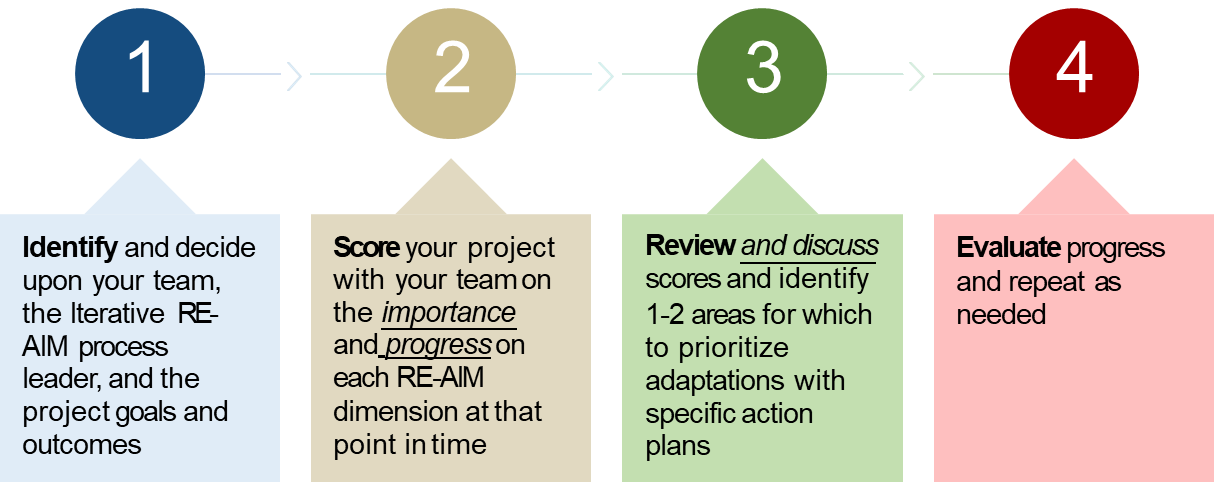 Sample “Gap” Analysis
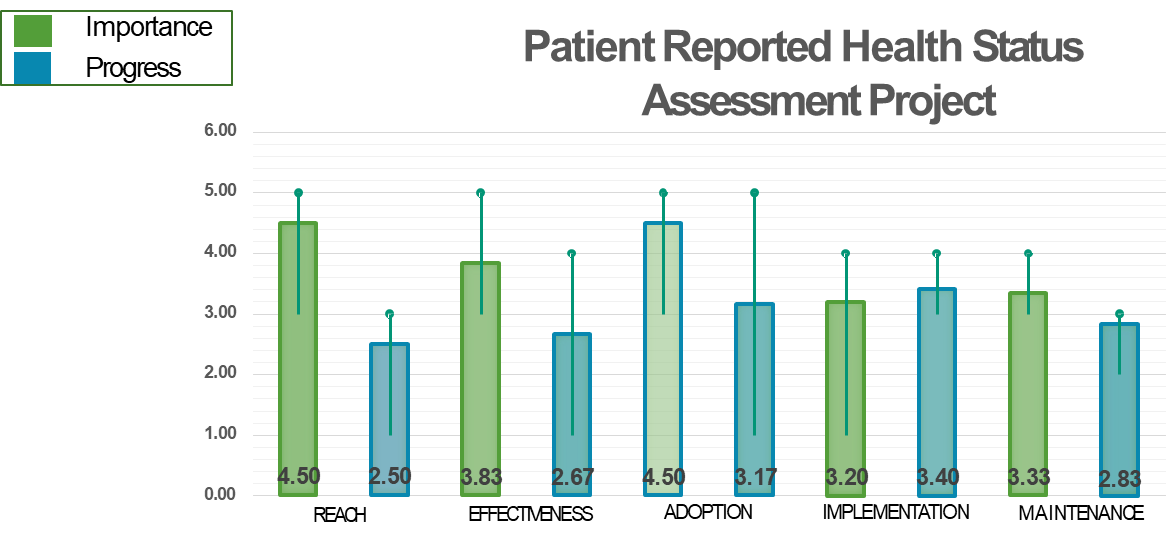 Iterative RE-AIM: Key Findings, Challenges, Next Steps
Glasgow, RE .... & Rabin B. Making implementation science more rapid. (2020) Frontiers Public Health. 8: 194
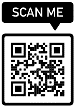 Glasgow RE et al. RE-AIM at 20. Frontiers Public Health. 2019: 7: 64
Glasgow et al. Amer J Public Health. 1999; 89: 1322-1327
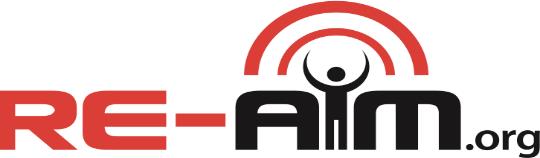 Also chapters on PRISM and RE-AIM in Per et al forthcoming book
Brief explainer videos
FAQ’s and examples
Guidance on application
Searchable list of 700+ article abstracts
Calculators, checklists, tools
Recommended slides
Webinars, upcoming events, blogs
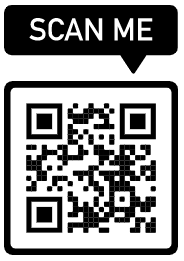 Additional Resources at www.re-aim.org
Glasgow et al (2019). RE-AIM Planning and Evaluation Framework: 20-Year Review. Front Public Health, 7, 64. doi:10.3389
Holtrop et al. (2021) Understanding and applying the RE-AIM framework J Clinical Translat Sci, page 1 of 10. doi: 10.1017/cts.2021.789
Special issue Front Public Health- 13 articles https://www.frontiersin.org/research-topics/10170/
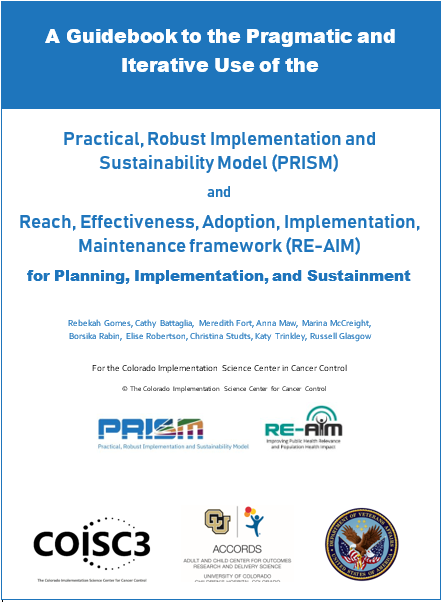 Purposes: 
Briefly discuss key conceptual issues in PRISM and RE-AIM

Provide guidance, examples, and recommendations for pragmatic use of these frameworks

Provide survey items for different project phases and tables of strategies to enhance RE-AIM outcomes
https://tinyurl.com/4fmvf7kr
© COISC3 2023
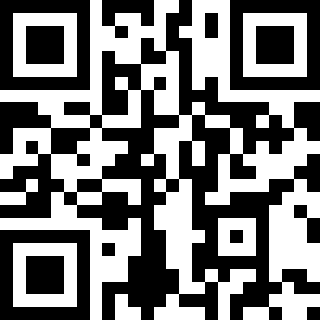 Other Things You Wanted to Know About RE-AIM?
Whew, let’s take a break…
Application Challenges  Issue                                               How Addressed
Reach is at Individual (recipient) level
Adoption is at the Setting…AND the Staff/implementer levels
May not have reach measure in all projects; often have multiple adoption levels

Transparently report the recruitment or implementation situation
Provide both a conservative and an upper bound estimate (e.g., sensitivity analysis)
Use public or admin. records data to describe target population- e.g., census,  employee or organizational data
Distinguishing Reach vs. Adoption




‘Denominator’ or characteristics of nonparticipants not known
[Speaker Notes: These next 2 look a little bleak …. put in a ‘table???]
Application Challenges Issue                                          How Addressed
Convert each dimension measured to a 0-1 scale (or 1- 100) and multiply the results 
During planning identify with and from stakeholders which RE-AIM outcomes are highest priority and make those primary

Compare ‘participants’ to either the overall intended population (e.g., all patients in EHR) or to those who decline

Identify a priori a small number of factors most likely to be related to key outcomes (e.g., SDOH, risk score, motivation)
How to determine ‘Overall’ Outcome or total impact



Trouble determining representativeness
Overview of PRISM
Context is Everything

Context is multi-level and dynamic - not just places, but also history and relationships (trust, etc.)

Addressed through PRISM extension of RE-AIM Outcomes: “RE-AIM in context”
Nilsen P, Bernhardsson S. Context matters in implementation science: BMC Health Serv Res. 2019;19(1):189.
Shelton, RC et al. An extension of RE-AIM….Front Public Health 2020 8:134 
Chambers, D et al. The dynamic sustainability framework. Implement Sci. (2013) 8:117.
What is PRISM?
Practical, Robust Implementation and Sustainability Model
Contextually expanded RE-AIM
Has been used as a:
Determinant framework
Process framework
Implementation framework
Evaluation framework
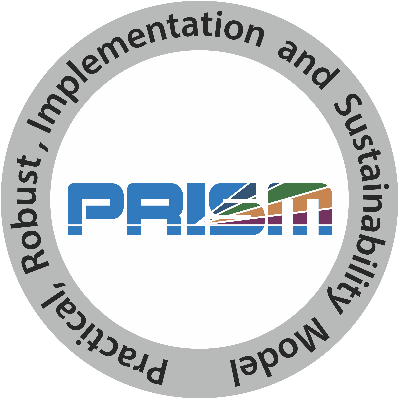 PRISM figure (newly imagined)
PRISM Contextual Factors
Multi-level/Multi-sector
Perspectives on Intervention
External Environment –  (Structural Drivers of Equity)
Implementation and Sustainability Infrastructure
Multi-level Partner Characteristics
Intervention, Program or Policy
Implementation Strategies
RE-AIM Outcomes
Effectiveness
Reach
Maintenance
Implementation
Adoption
REPEAT AFTER ME……….
PRISM contains RE-AIM (they are not different or competing frameworks)

PRISM contains RE-AIM (is the contextually expanded RE-AIM)

PRISM Includes RE-AIM
Common Misconceptions
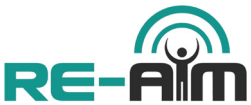 See video of Dr. Holtrop discussing: re-aim.org/resources-and-tools/recommended-re-aim-slides/
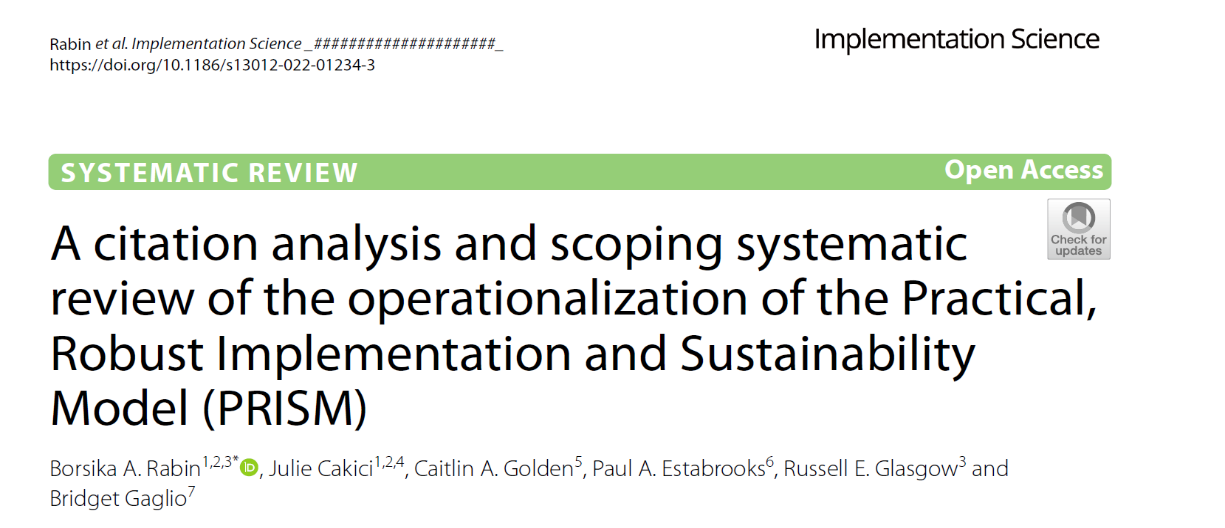 Original reference: Feldstein, AC, & Glasgow, RE. PRISM for integrating research findings into practice. 
Jt Comm J Qual Patient Saf. (2008) 34:228–43. doi: 10.1016/S1553-7250(08)34030-6
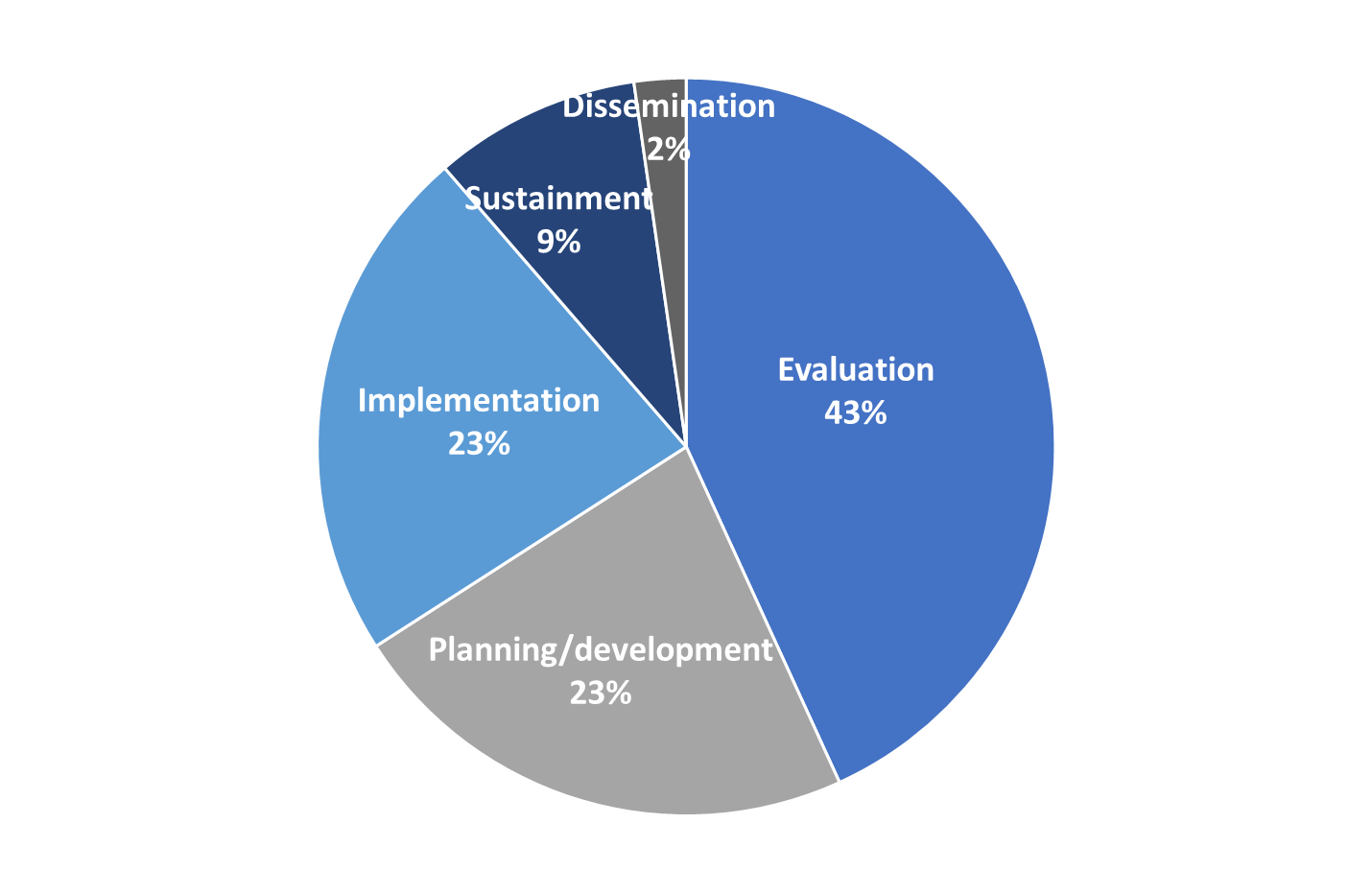 Results
How/when has PRISM been used?
180 total articles reviewed:

Increasing # publications per year:
	  2 in 2009
	31 in 2019
Results: Number and percent of 180 articles meeting inclusion criteria
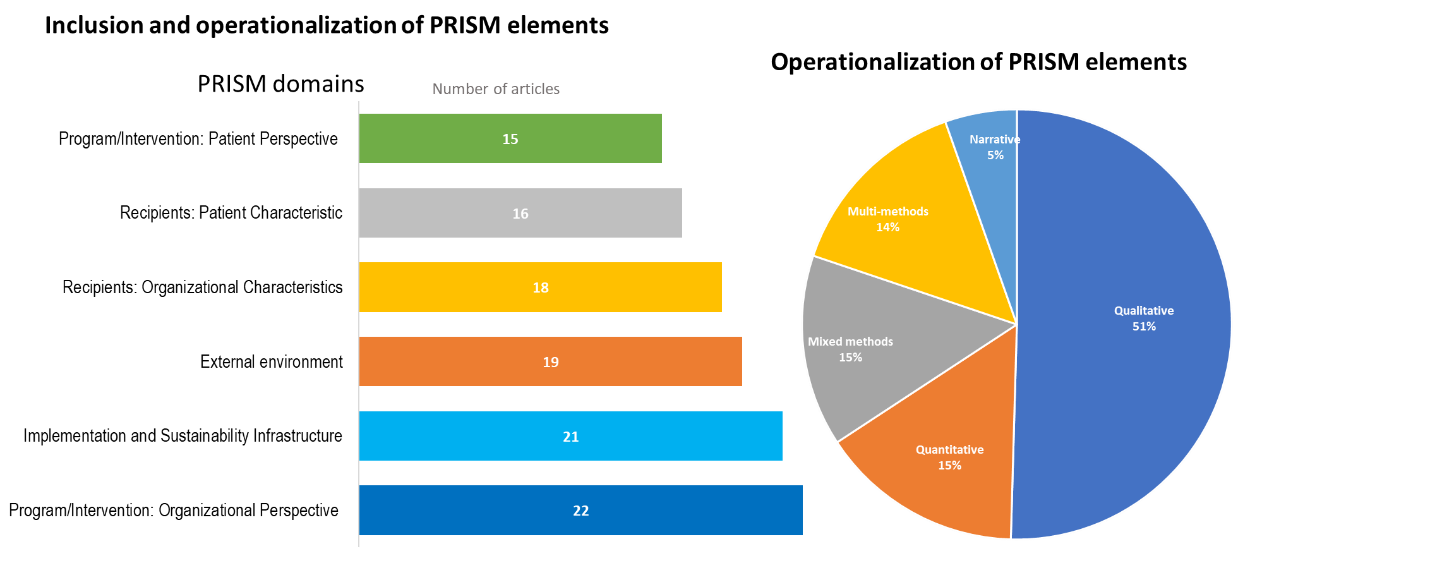 Perspectives at 2 levels- patient and organizational;  characteristics at 2 levels- patient and organizational
Key Findings
PRISM has been primarily used in outpatient clinical settings and in the US
It has been used to study a variety of issues and conditions using a wide range of experimental designs and often using mixed methods
Most studies have reported on half or more of the PRISM domains and over half of the studies reported on at least 5 of the 6 domains
	Most frequently assessed were Organizational perspectives on the 	Program/Intervention, and Implementation and Sustainability Infrastructure
PRISM contextual components were most frequently operationalized using qualitative methods
Implementation and Maintenance were most reported RE-AIM outcomes
[Speaker Notes: Borsika]
Use of the PRISM Framework to
Address Health Equity
Russell E. Glasgow, PhD
Meredith Fort, PhD
Acknowledgments
Our Implementation Science Center, Borsika Rabin, Amy Huebschmann, Paul Estabrooks, Ross Brownson, and the other great researchers cited throughout this talk
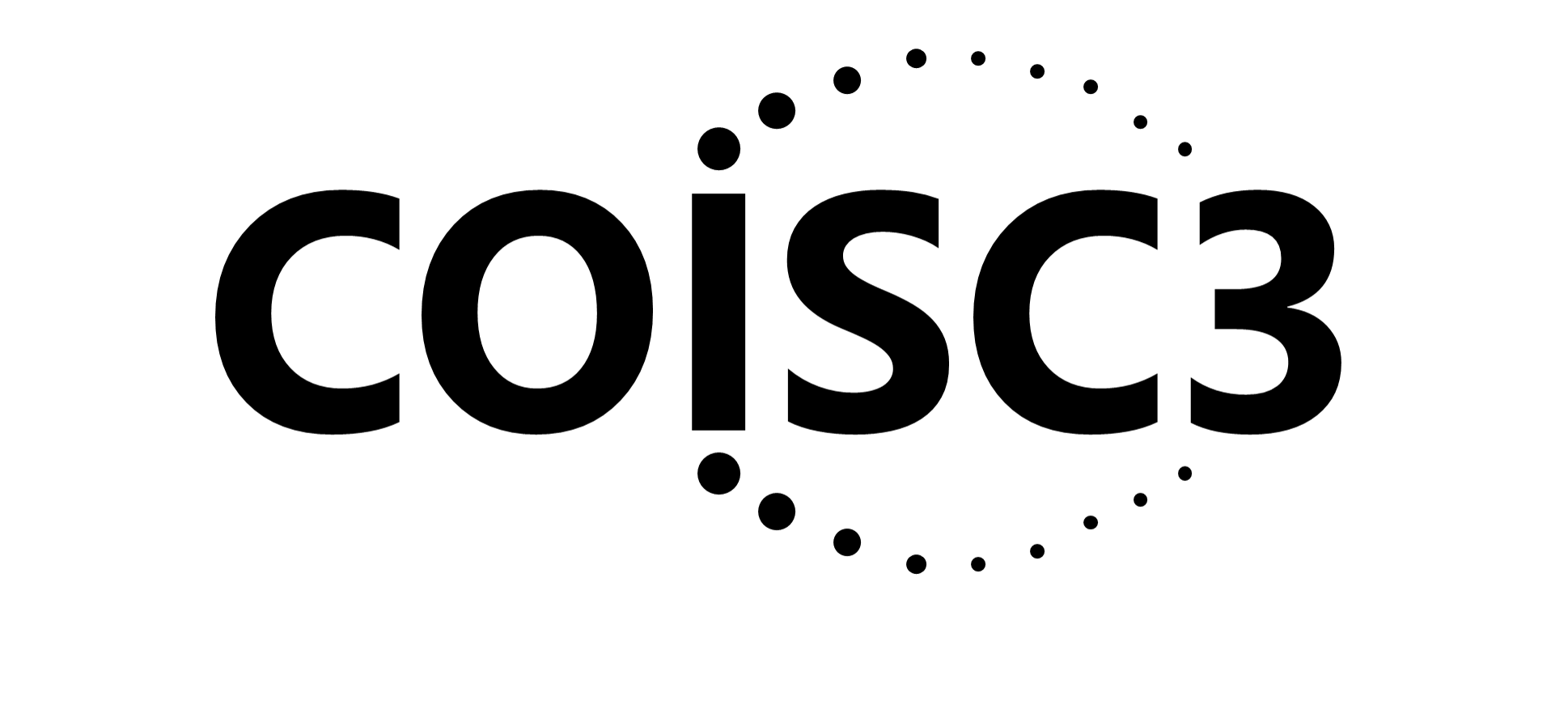 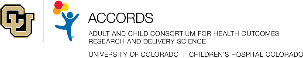 How PRISM (and RE-AIM Outcomes) Address Equity Issues
PRISM Contextual Factors
Multi-level/Multi-sector
Perspectives on Intervention
External Environment –  Drivers of Equity
Many Perspectives Represented
Address Context
Implementation and Sustainability Infrastructure
Multi-level Partner Characteristics
Fit and Co-creation
Intervention, Program or Policy
Planning to ensure equity is addressed
Implementation Strategies
RE-AIM Outcomes
Equity/  Representativeness  across outcomes
Interactions  among outcomes
Effectiveness
Reach
Adaptation
Unintended  Consequences
Implementation
Maintenance
Adoption
Cost and Feasibility
Fort MP, Manson SM and Glasgow RE (2023). Applying an equity lens… Front. Health Serv. 3:1139788. doi10.3389/frhs.2023.1139788
How Can PRISM (and other D&I Science Frameworks) Help Address Health Equity?
EXAMPLE: Use of PRISM for Planning, Tailoring, and Evaluation of weight loss and hypertension control program in community health centers
Intervention = culturally adapted web-based intervention and digital follow-up support
Population: 71% African American; 12% Spanish speaking; 54%< $25k income

Designing for Reach, Adoption, Implementation and Equity using PRISM:

Representation and Engagement of clinic staff, decision makers and patients in planning and evaluation to address Context

Addressed Reach and Implementation by brief low-cost intervention, no added clinic visits, minimal burden on staff and patients

Evaluated representativeness of results across all RE-AIM dimensions
Adapted from Glasgow et al. (2013). Translational Behavioral Medicine, June 1; 3(2):200-210.
Use of PRISM Framework for Planning and Tailoring of weight loss and hypertension control in FQHCs (cont.)
Focused on Adaptations to local low-resource settings and African American population; no staff expertise required, use of graphics, low-literacy and culturally appropriate materials, participant choice of follow-up modalities

Evaluated multiple (RE-AIM) implementation outcomes with focus on reach, equity and population impact

RESULTS:

Intervention produced high reach (60% of patients) and modest (but significantly more) weight loss and BP reduction than usual care

Outcomes generally robust and no moderation effects of race, educ., income or gender
Glasgow et al. (2013). Translational Behavioral Medicine, June 1; 3(2):200-210.
Most Recent: Iterative PRISM
To increase accessibility and use by diverse groups

Use for (choice of): Planning; guiding implementation/adaptations, or sustainment

Automated, real time data collection, analysis and feedback
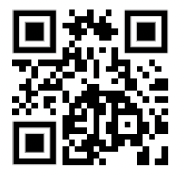 prismtool.org
** Trinkley et al. The iPRISM webtool. Implementation Science Communications    (2023) 4:116 https://doi.org/10.1186/s43058-023-00494-4
Purpose
Simplify implementation science - using PRISM
For diverse researchers and implementation teams
Support rapid learning health systems


Guide and prompt users to iteratively
Assess context
Align project with context
Assess progress on key outcomes
Develop feasible and impactful strategies/adaptations
Create action plans
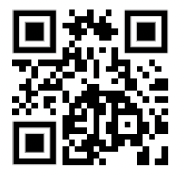 Trinkley KT, et al. Acad Med. 2022;97:1447  (primary care & cardiology decision aid)
Maw A, et al. Implement Sci Commun. 2022;3:89 (hospital based EHR dashboard)
prismtool.org
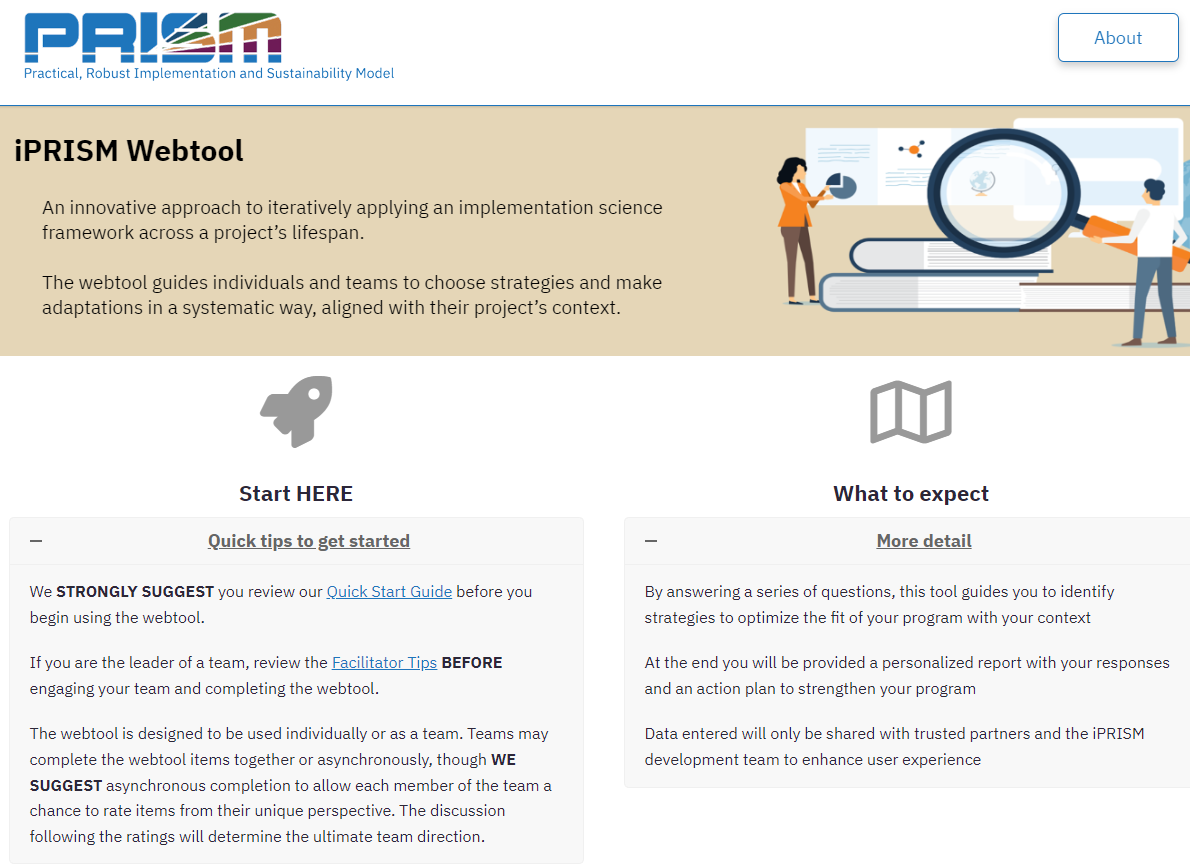 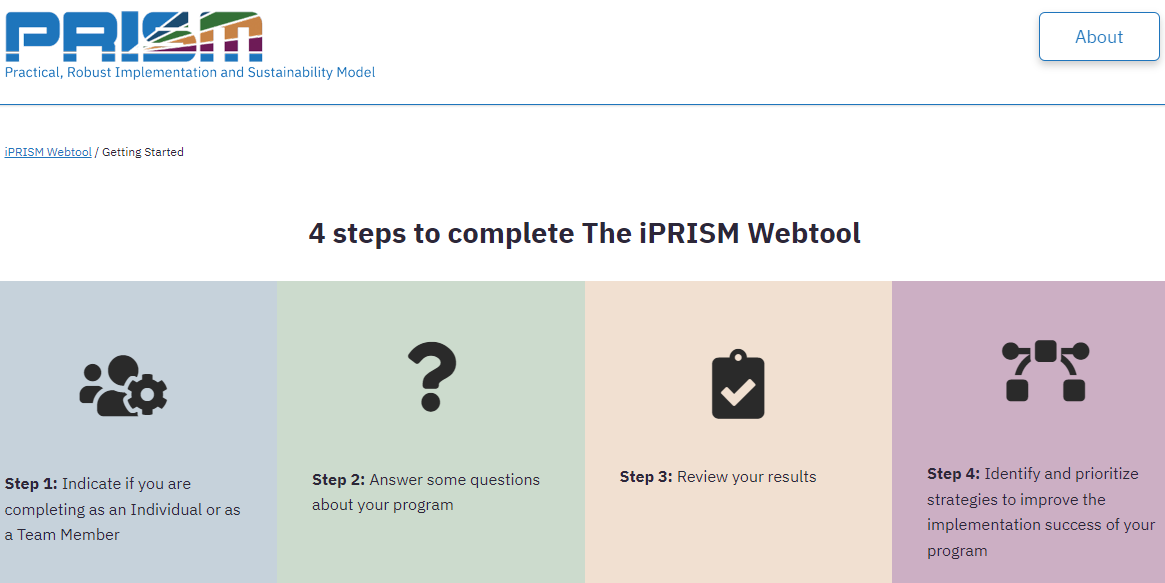 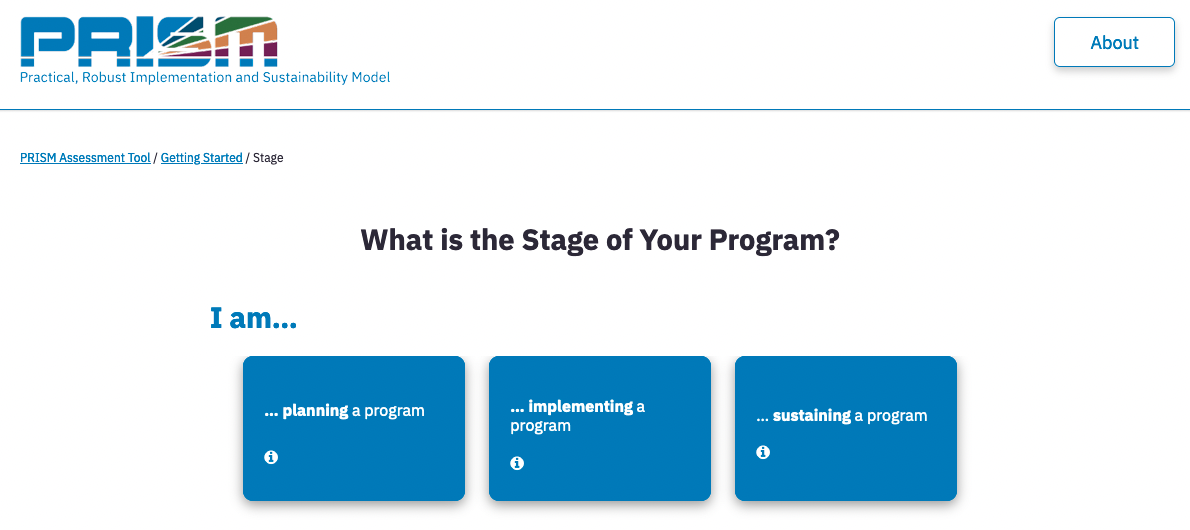 Graphical display of responses
Prioritize strategies
Prismtool.org
Evolution of RE-AIM -> PRISM: Lessons Learned
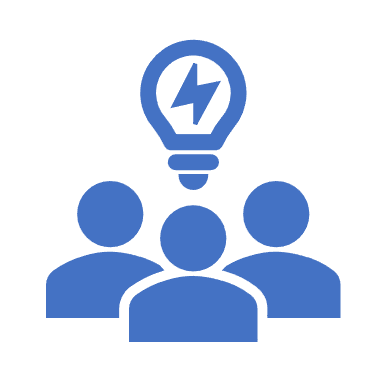 Glasgow et al.  RE-AIM Planning and Evaluation Framework:  Adapting to New Science and Practice with a 20-Year Review.  Front Public Health.  2019;7:64.
Future Directions for PRISM Research and Practice
Development and validation of more quantitative survey measures of PRISM, especially those that meet pragmatic and the PAPERS criteria.
      Standardized PRISM and RE-AIM outcomes survey items and examples of mixed methods research will be available soon the re-aim.org website.

For pragmatic use it is not necessary to use all PRISM components or to use PRISM at all program time points (i.e., pre-implementation, implementation, sustainment. 
     When not feasible, authors should briefly and transparently state why certain components were not used or why PRISM was only used at one time point

Investigation of relationships within and between PRISM domains, RE-AIM outcomes, and other implementation and service outcomes
.
And Remember: 


All Models (and Methods) Are Wrong…
Some Are Useful
“To every complex question,
there is a simple answer…
and it is wrong.”
	~H. L. Mencken
Questions and Comments
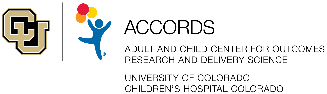 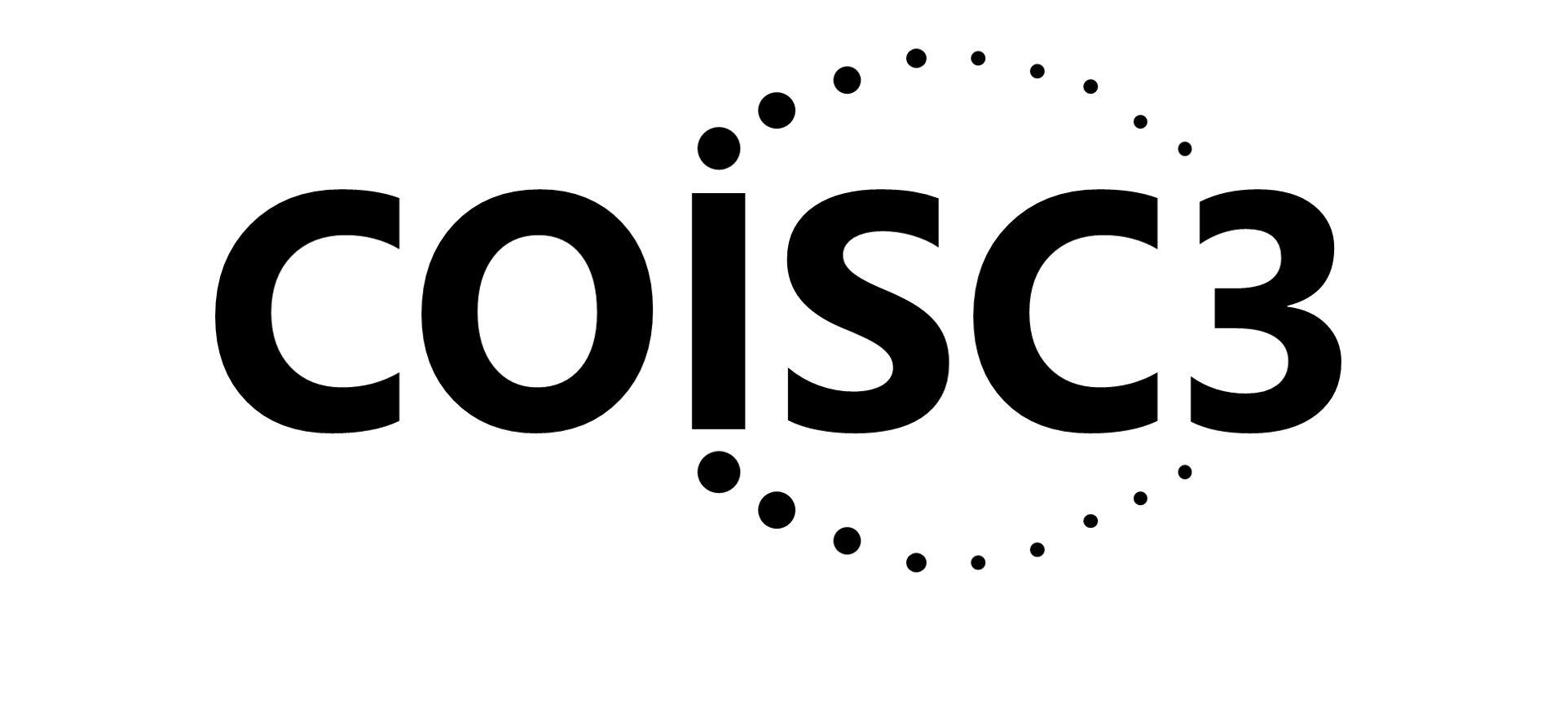 Thank you
Russell E. Glasgow, PhD

russell.glasgow@cuanschutz.edu
https://bit.ly/2BnJzuk
Twitter: @RussGlasgow
The 5 Rs to Enhance Pragmatism and Likelihood of Translation
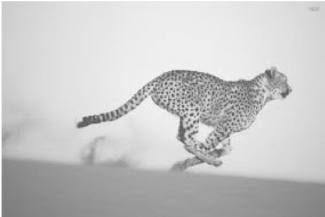 Research that is:
Relevant 
Rapid and Recursive
Redefines Rigor
Reports Resources Required
Replicable
Peek, C.J, et al. (2014). The 5 Rs: An Emerging Bold Standard for Conducting Relevant Research in a Changing World. Annals Of Family Medicine, 12(5), 447-55. doi:10.1370/afm.1688
deGruy, F.V, et al. (2015). A plan for useful and timely family medicine and primary care research. Family Medicine, 47(8), 636-42.
PRISM Contextual Factors
Multi-level/Multi-sector
Perspectives on Intervention
External Environment – 
Structural Drivers of Inequity
Multi-level Partner Characteristics
Implementation and Sustainability Infrastructure
Intervention, Program, or Policy
Implementation Strategies
RE-AIM Outcomes
Reach
Effectiveness
Implementation
Maintenance
Adoption
Equity Issues in Evidence-Based Research: Evidence on What? (take home point)
External Validity/Pragmatic Criteria, Often Ignored
Participant representativeness
Setting and staff representativeness
Multi-level context
Adaptation/change in intervention and implementation strategies
What outcomes for whom over what time period
Reasons for participation and drop out
 
Bottom line: What works for whom, under what conditions, for what outcomes, how much does it cost
Comparison of Two Different Types of Programs
Glasgow et al 1999
RE-AIM Framework Application Exercise
Directions:
Print out or refer to handout on separate screen for forms, resources and tip sheet

Guided exercise in applying RE-AIM…which is one IS framework

Work on your own for 15 minutes; then discuss

Please use Chat liberally 

Example Use Case (next slide) -- or use your own
Resource Sheet 1 – Select/Prioritize the RE-AIM dimension(s)
Glasgow RE & Estabrooks, P. Preventing Chronic Disease, 2018; 15: E02
Resource Sheet 2- Select strategies and specific evaluation questions
Case Study:  Adapt an Evidence-Based Chronic Pain Management Program Among Veterans
Goal:  Improve chronic pain management by leveraging data and engaging VA primary care to define multimodal pain care,  identify, and address gaps in pain management 

Intervention and implementation approach:  Educational program delivered via video teleconferencing to VA primary care teams using a multimodal pain care curriculum comprised of case-based presentations and didactics at eight sites across the country

Results:  Identified trends and variation in delivering multimodal pain care across VA.  Found an overall significant decrease in opioid treatments, but multimodal pain care varied widely across sites
Application Activity #1
Apply the case study intervention (or your case study) to your setting using RE-AIM to plan, design, and evaluate your program

Select one RE-AIM dimension (using Resource Sheet 1) to enhance. Which dimension will be most challenging in your setting?

Identify ONE pragmatic strategy to enhance implementation of the program (using Resource Sheet 2)

RE-AIM Dimension	____________________
Strategy to Try 	________________________
Application Activity #2
Use the SAME RE-AIM dimension and specify the evaluation approach you will use to assess the program on that dimension (using Resource Sheet 2)  

RE-AIM Dimension________________________

Evaluation Approach:
Let’s Debrief
Which RE-AIM dimension did you select?
Reach?
Effectiveness?
Adoption (setting or staff)?
Implementation?
Maintenance (individual or sustainability of program)?
What evaluation strategy did you use to assess your program outcome(s)?
What questions or comments do you have?